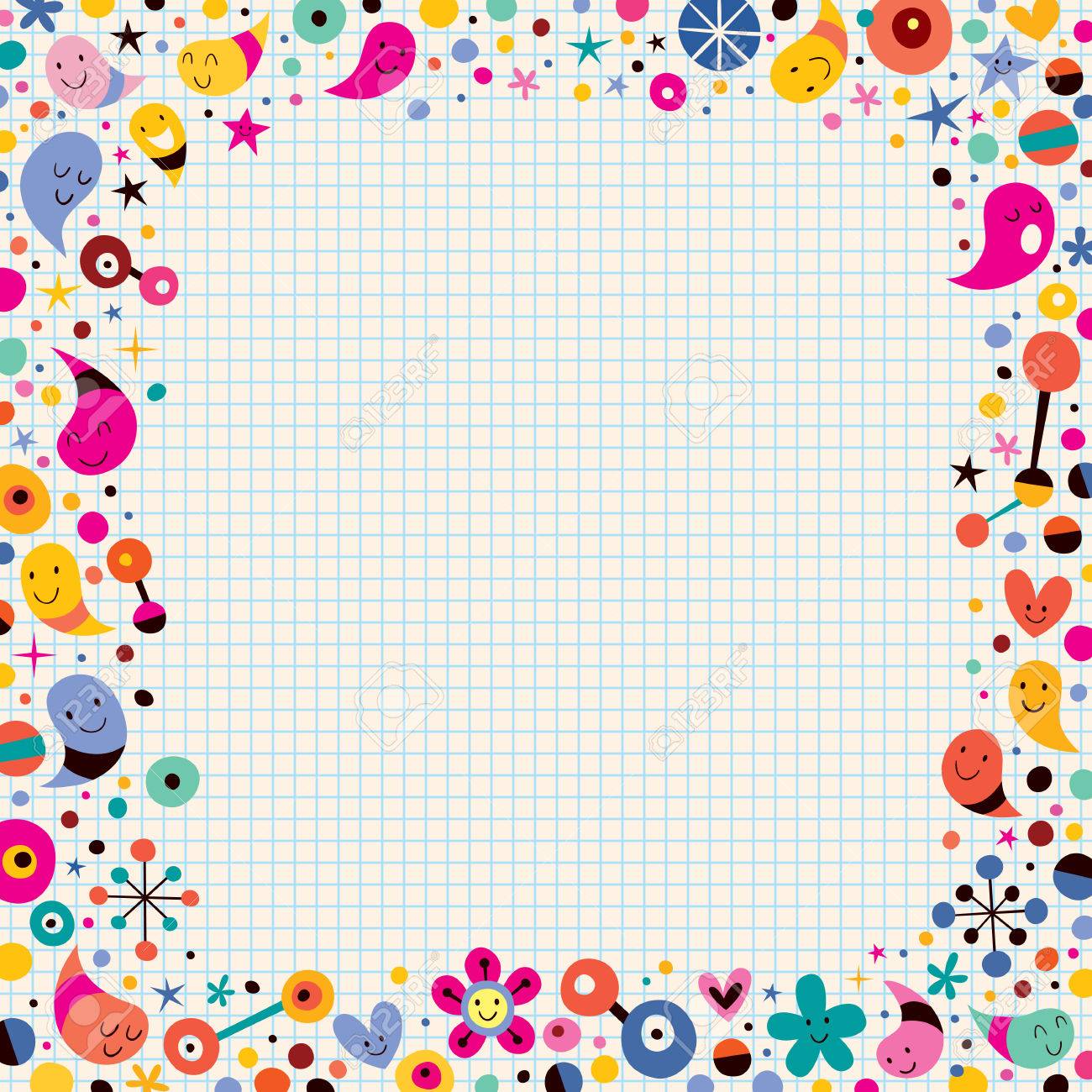 Today’s Word
BASKET